Підвищення стійкості міст до лихЗменшення загроз лих в Україні
Національний форум міст-партнерів
Санаторій “Карпати”, Яремче, Івано-франківська обл
19 грудня 2011
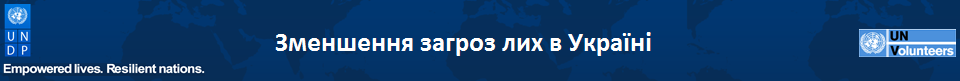 Що таке лихо?
Disaster
Загинуло 10 і більше людей

Постраждали 100 і більше людей

Оголошення надзвичайної ситуації

Заклик до міжнародної спільноти 
про допомогу
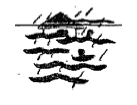 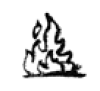 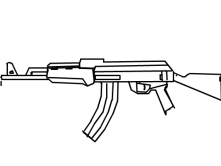 EM-DAT: The OFDA/CRED International Disaster Database – www.emdat.net – Université catholique de Louvain – Brussels – Belgium.
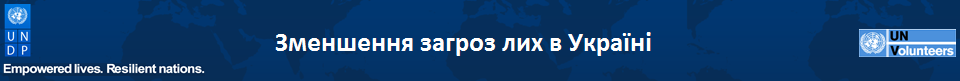 [Speaker Notes: Natural ones can be divided into rapid and slow onset. Technological ones can be divided into direct and indirect. In reality, all disasters are complex events.]
Порядок денний
Лиха в Україні

Зменшення загрози лих

Підвищення стійкості міст до лих

Дискусії
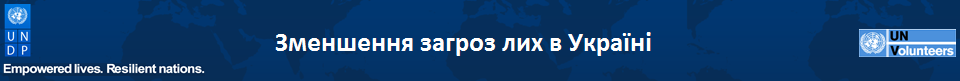 Лиха в Україні протягом 1991-2010
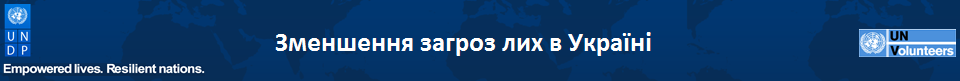 Лиха в Україні протягом 1991-2010
Most Frequent Disasters
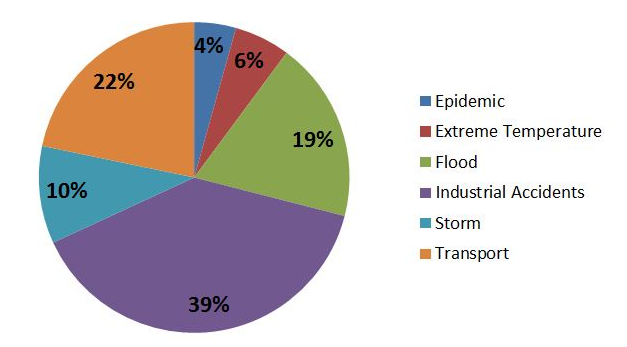 Міжнародна база даних  з лих – www.emdat.net – Католицький університет, Бельгія.
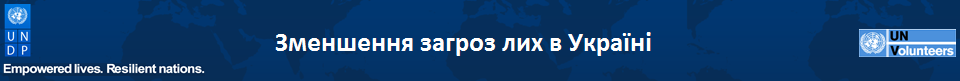 Лиха в Україні протягом 1991-2010
EM-DAT: The OFDA/CRED International Disaster Database – www.emdat.net – Université catholique de Louvain – Brussels – Belgium.
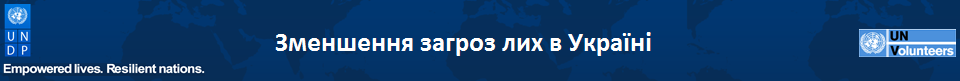 Лиха в Україні протягом 1991-2010
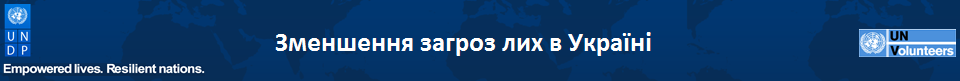 Лиха в Україні протягом 1991-2010
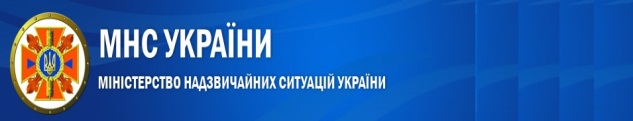 13 млн тон “небезпечних матеріалів”  у 1,500 місцевостях

11 млн українців проживають у потенційно хімічно небезпечних зонах


10,584 з 11,000 потенційно небезпечних місць не володіють відповідним обладнанням для виявлення загроз на ранньому етапі
Серпень 2011
Джерело: http://newsru.ua/ukraine/16aug2011/balloga.html
Листопад 2011
Уряд України, Міністерство надзвичайних ситуацій
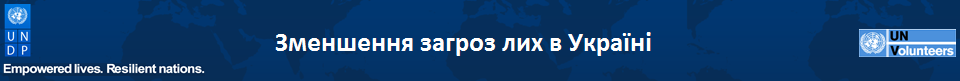 Зменшення загрози лих(ЗЗЛ)
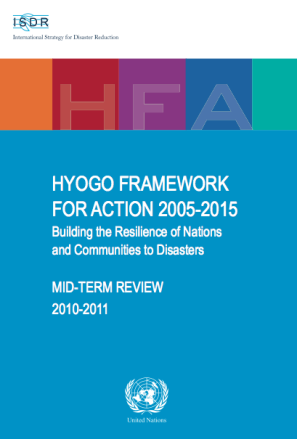 ЗЗЛ є систематичним підходом до зменшення загрози лих

Україна одна зі 168 країн, що зобов'язалась прийняти Хіогську рамкову програму дій (HFA) 

ЗЗЛ працює за принципом, що лиха можна попередити, в той час, як небезпеку ні
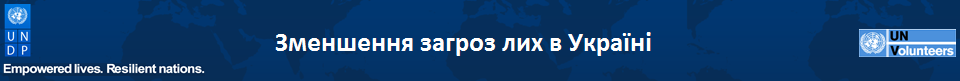 Зменшення  Загрози Лих (DRR)
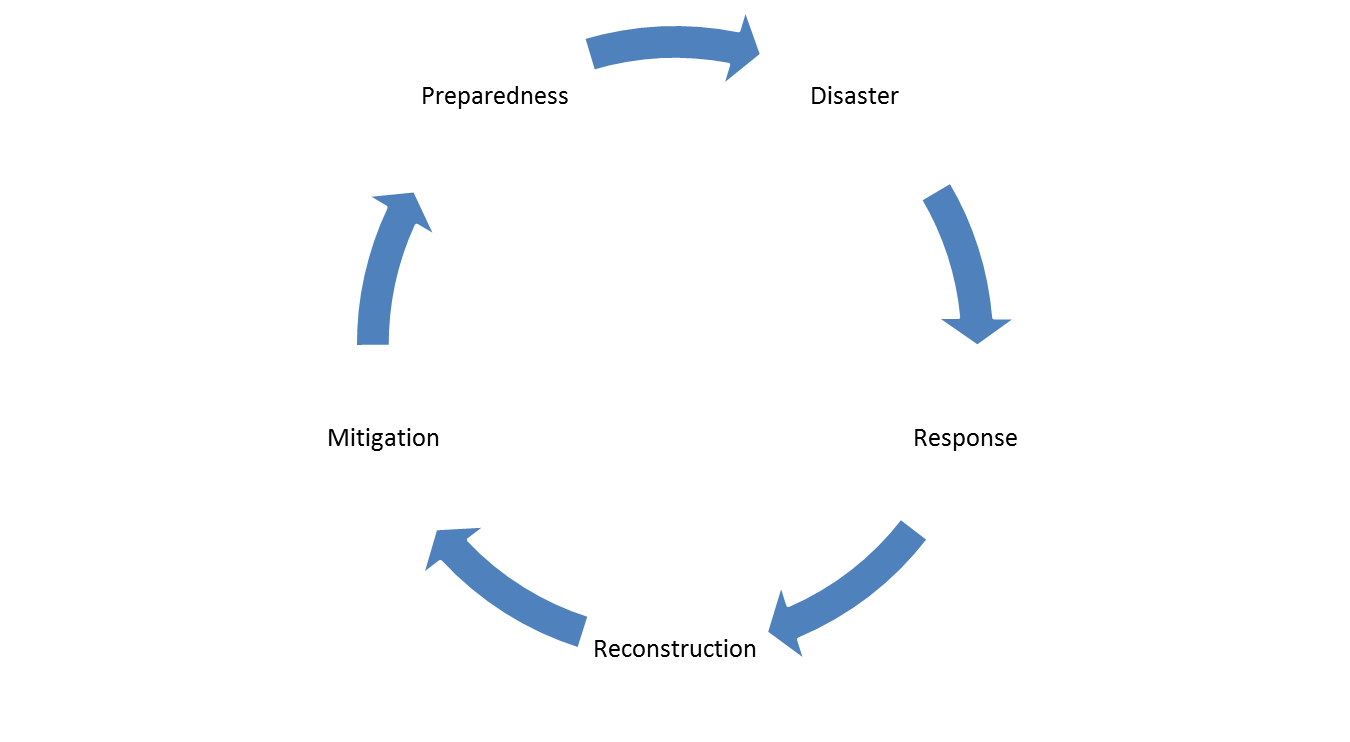 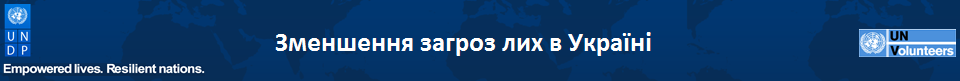 Зменшення Загрози Лих(DRR)
₴8
₴16-24
Інвестиції
Заощадження
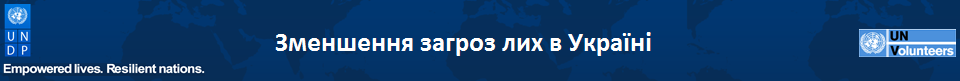 План з 10 пунктів
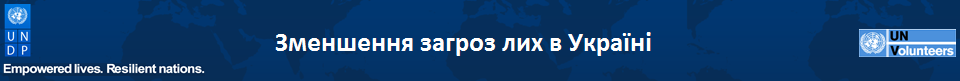 1.Організація
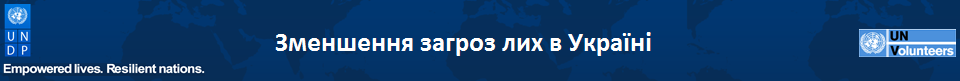 2. Прийняття бюджету
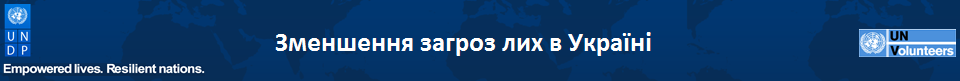 3. Оцінка ризиків
ООН в Україні, “Припять, національний парк,” 2009 р
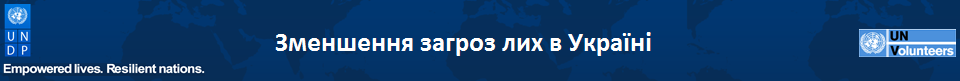 4. Інвестування в інфраструктуру
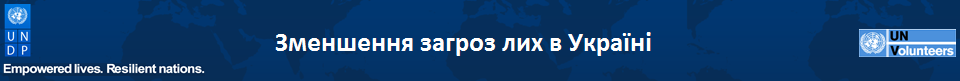 5. Оцінка безпеки шкіл і лікарень
Спарров, “Любитівська ЗОШ ім. Лесі Українки,”  липень 2010 р
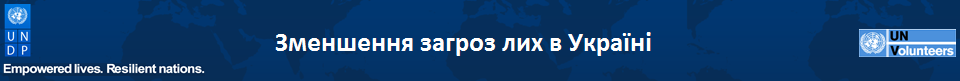 6. Дотримання правил будівництва і використання землі
Європейська комісія та ПРООН,  “Технічна місія: Калуш, Україна,” березень 2010 р
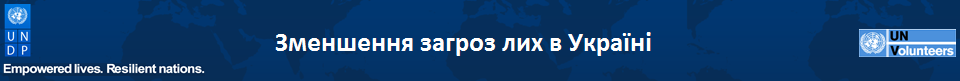 7. Навчання та тренування
Флот США, “Санітар, перевидано,” 2006 р.
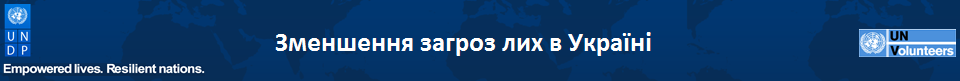 8. Захист екосистем
ООН в Україні, “8 тон сміття зібрано під час зеленої толоки”
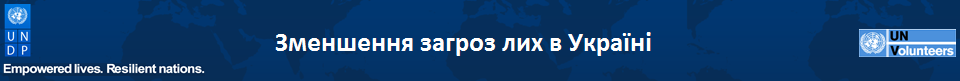 9. Створення систем попередження лих
Павук ООН, http://www.un-spider.org/book/5147/4c-challenge-communication-coordination-cooperation-capacity-development
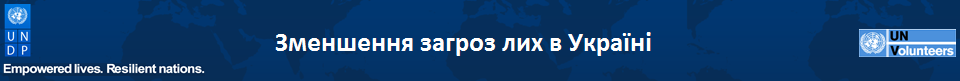 10. Фокус на потребах тих, хто вижив
ООН в Україні, “Місія ООН відвідала уражені паводками місця в Івано-франківській обл,” 2008 р
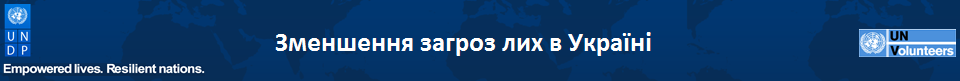 Роблячи міста більш стійкими
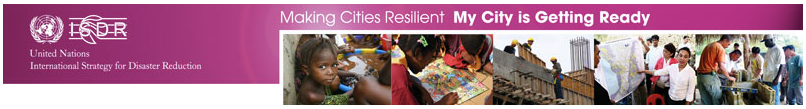 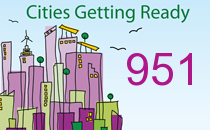 Хто готується в СНД?
(Станом на 15 грудня, 2011)
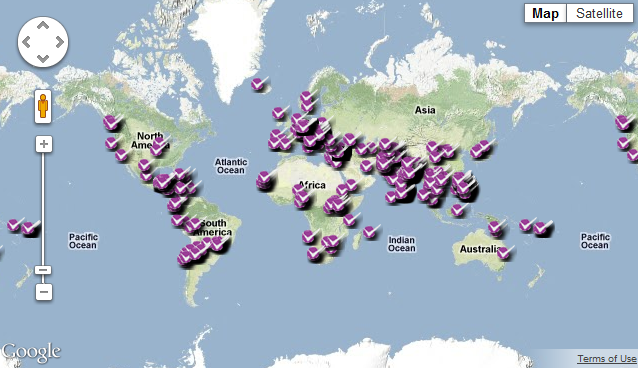 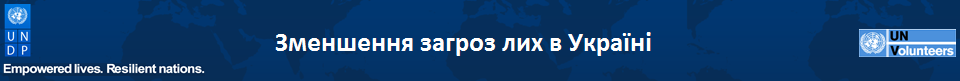 Підсумок
Україні загрожують серйозні лиха

Загроз не уникнути, втім, лиха можливо

Необхідні зусилля місцевої влади щоб зробити міста безпечними

Критично розуміти контекст, особливо різні потреби вразливого населення

План-дій з 10 пунктів дає змогу подумати та вжити заходів до зменшення загроз лих
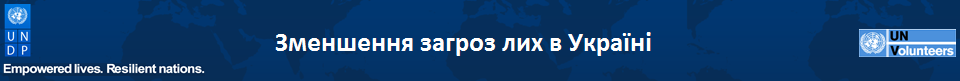 Дякую за увагу
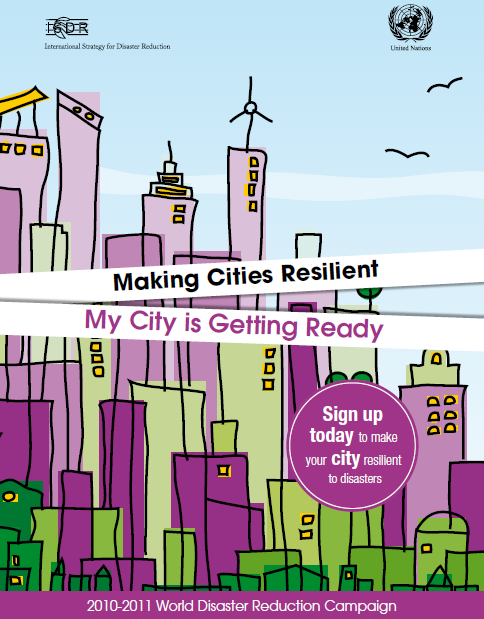 http://www.unisdr.org/english/campaigns/campaign2010-2015/
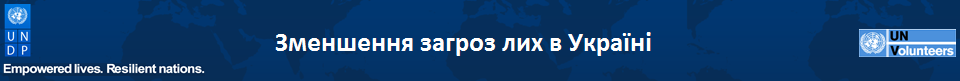